Unit 4 Week 4Wonders- High Frequency Words
What insects do you know about? How are they alike and different?
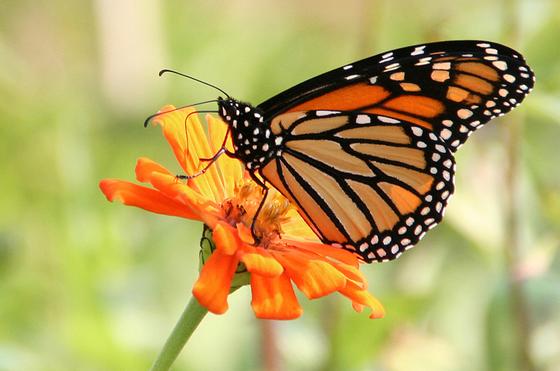 Chant the word as it appears
caught
flew
know
laugh
listen
were
caught  flew  know  laugh  listen  were
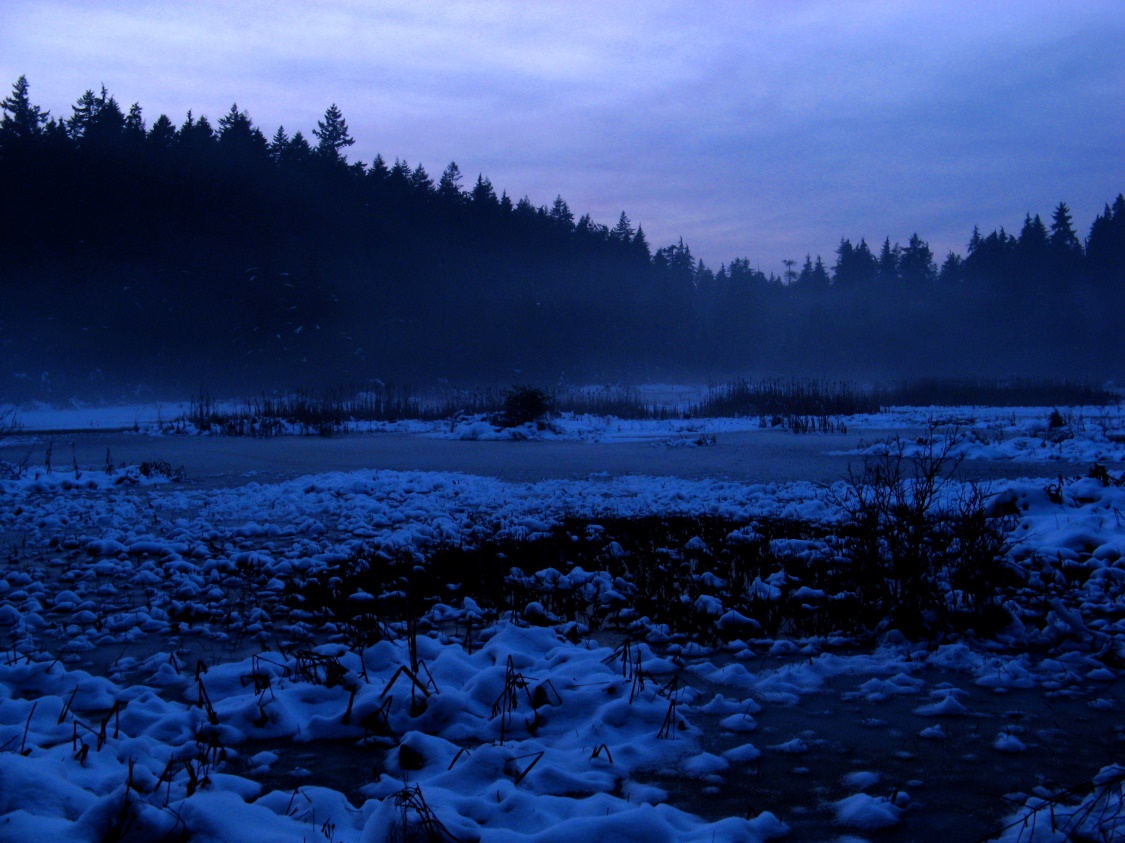 We ____ cold at night.
were
caught  flew  know  laugh  listen  were
He ________ a big fish.
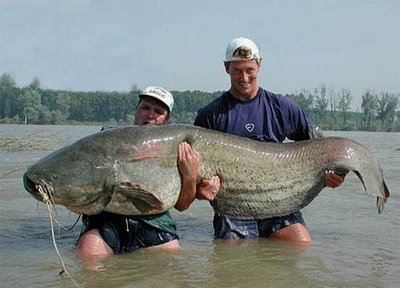 caught
caught  flew  know  laugh  listen  were
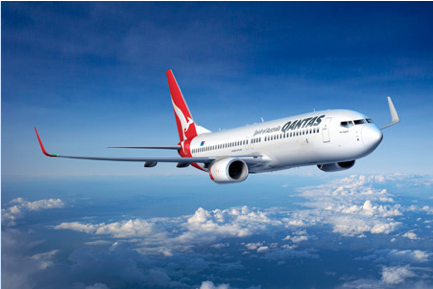 The plane ________ high in the sky.
flew
caught  flew  know  laugh  listen  were
______ to this song.
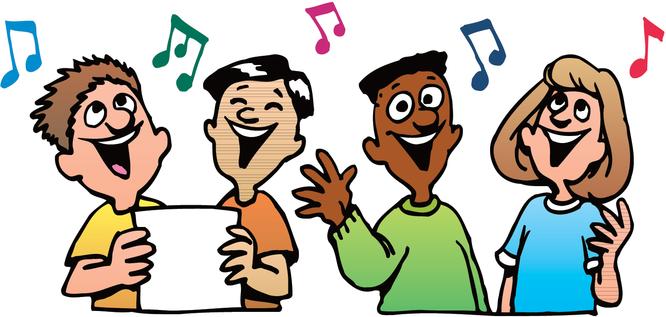 Listen
caught  flew  know  laugh  listen  were
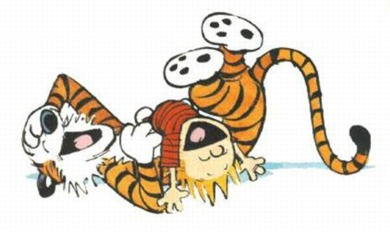 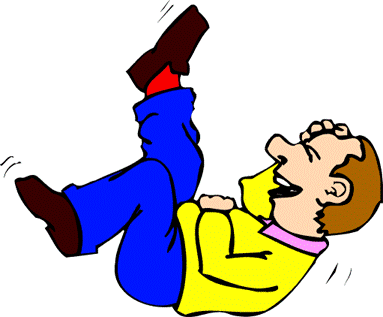 The joke made me _______.
laugh
caught  flew  know  laugh  listen  were
Do you _____ my name?
know
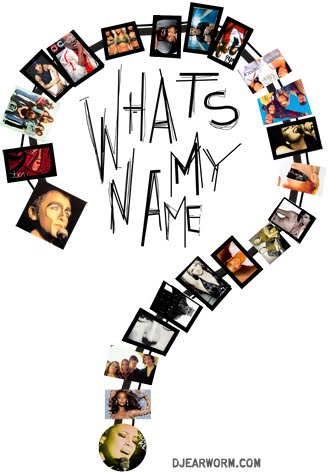